АЛГЕБРА
10 КЛАСС
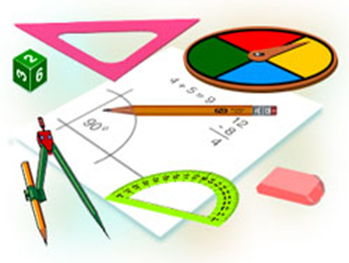 ТЕМА:
ПРОСТЫЕ ИРРАЦИОНАЛЬНЫЕ УРАВНЕНИЯ И ИХ СИСТЕМЫ
ПРОВЕРКА САМОСТОЯТЕЛЬНОЙ РАБОТЫ
16. Решите уравнение.
ПРОВЕРКА САМОСТОЯТЕЛЬНОЙ РАБОТЫ
ПРОВЕРКА САМОСТОЯТЕЛЬНОЙ РАБОТЫ
19. Решите уравнение.
ПРОВЕРКА САМОСТОЯТЕЛЬНОЙ РАБОТЫ
19. Решите уравнение.
ПРОВЕРКА САМОСТОЯТЕЛЬНОЙ РАБОТЫ
15. Решите уравнение.
ПРОВЕРКА САМОСТОЯТЕЛЬНОЙ РАБОТЫ
15. Решите уравнение.
СИСТЕМА ИРРАЦИОНАЛЬНЫХ УРАВНЕНИЙ
Решение систем, состоящих из иррациональных уравнений, опирается на известные нам методы сложения, подстановки и т.д. При этом следует учитывать области существования участвующих иррациональных выражений
СИСТЕМА ИРРАЦИОНАЛЬНЫХ УРАВНЕНИЙ
СИСТЕМА ИРРАЦИОНАЛЬНЫХ УРАВНЕНИЙ
СИСТЕМА ИРРАЦИОНАЛЬНЫХ УРАВНЕНИЙ
РЕШЕНИЕ СИСТЕМ УРАВНЕНИЙ
20. Решите систему уравнений.
РЕШЕНИЕ СИСТЕМ УРАВНЕНИЙ
21. Решите систему уравнений.
РЕШЕНИЕ СИСТЕМ УРАВНЕНИЙ
22. Решите систему уравнений.
РЕШЕНИЕ СИСТЕМ УРАВНЕНИЙ
Сколько действительных решение имеет система уравнений.
РЕШЕНИЕ СИСТЕМ УРАВНЕНИЙ
ЗАДАНИЕ ДЛЯ САМОСТОЯТЕЛЬНОГО РЕШЕНИЯ
Стр. 69
№ 20, 21, 22
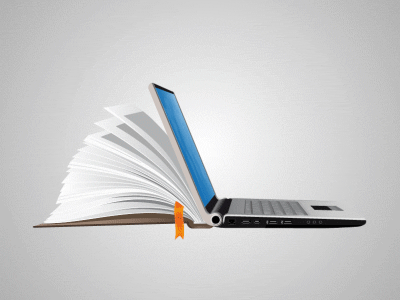